Отчет о проведении областной недели
 по профилактике употребления алкоголя среди обучающихся 
 «Будущее в моих руках»,
приуроченной к Всероссийскому  дню трезвости и борьбы с алкоголизмом
ГОКУ «Школа-интернат № 8»
ОТКРЫТИЕ НЕДЕЛИ
Классный час, демонстрация видеофильмов «Общее дело»
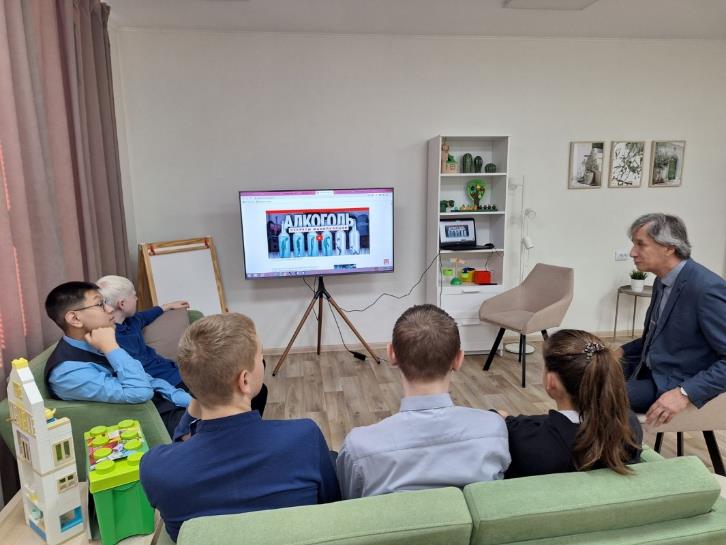 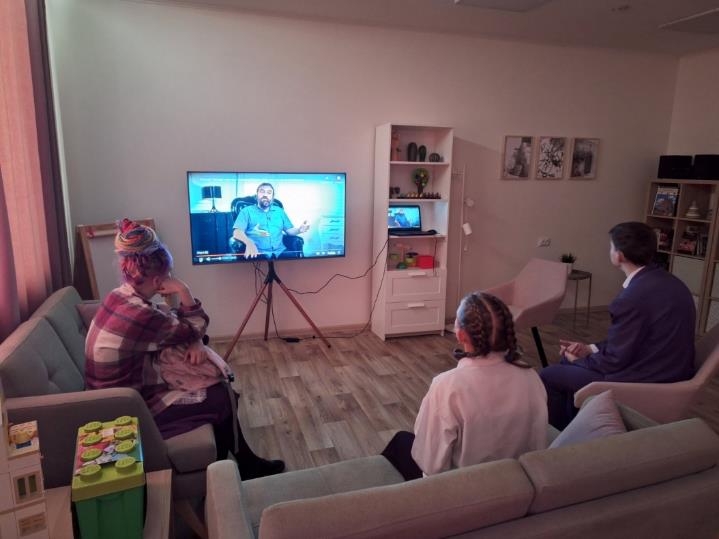 Творческое задание 
«Улыбка класса»
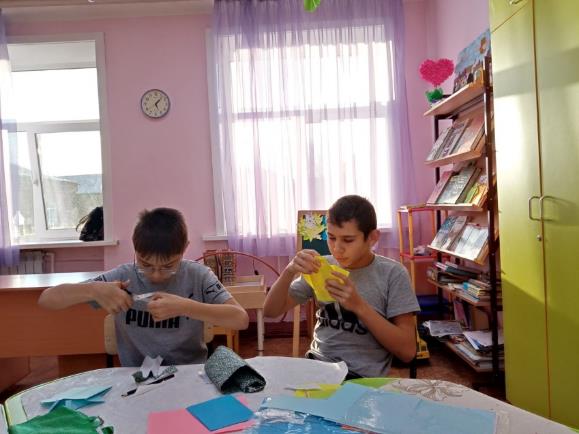 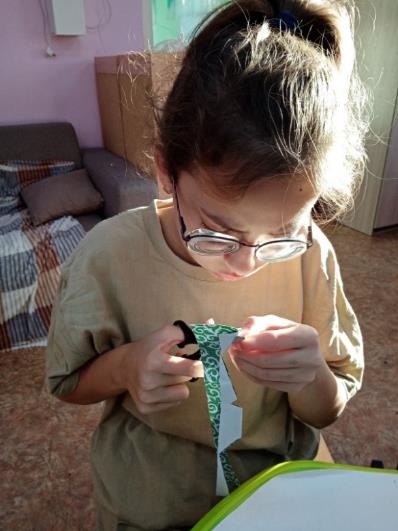 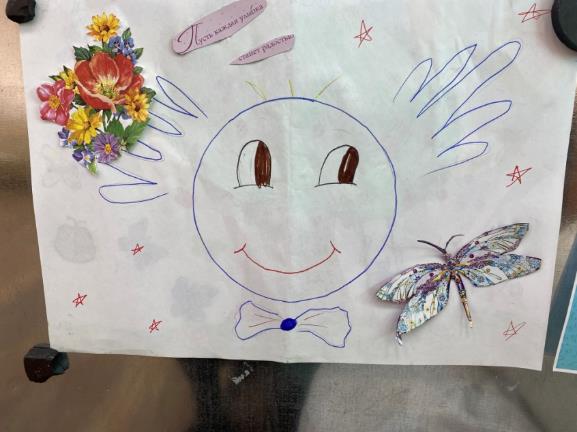 Классный час
«Ценность человеческого общения»
«Принимаю решение сам»
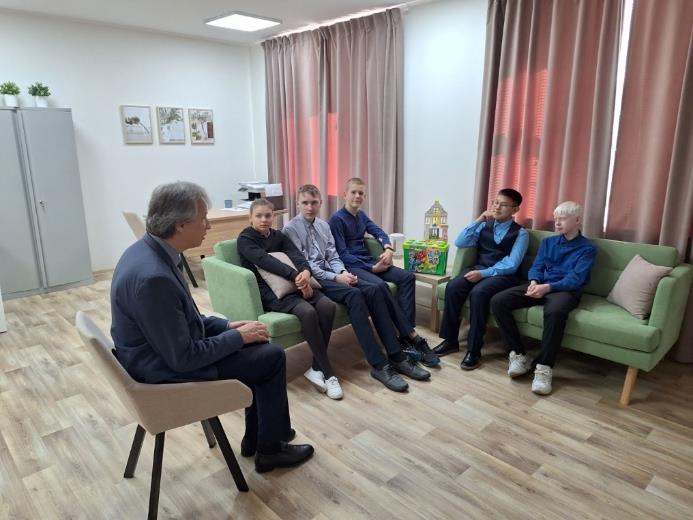 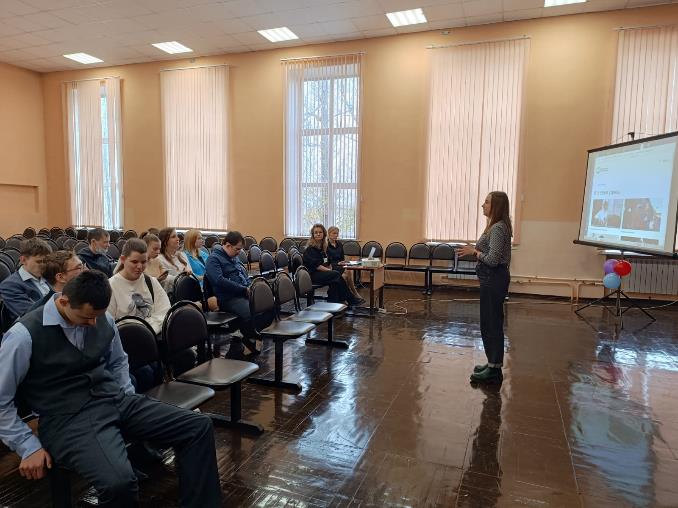 Круглый стол
«Мое увлечение»
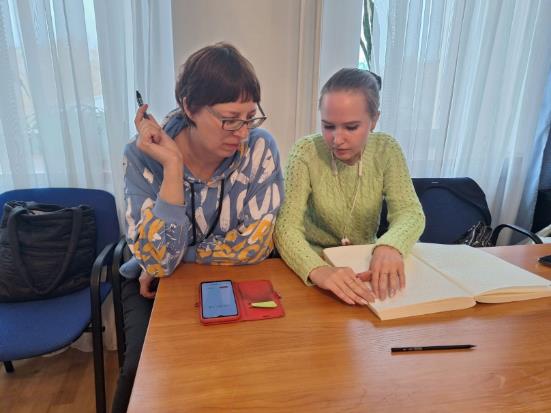 Презентация обучающимися своих увлечений
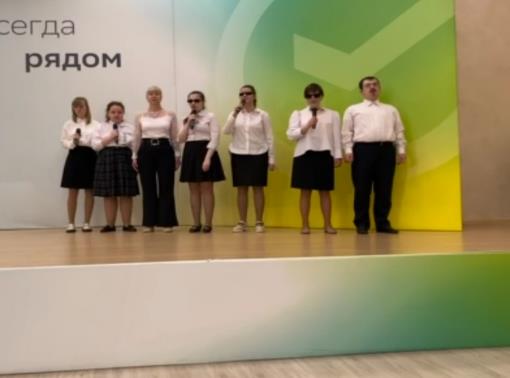 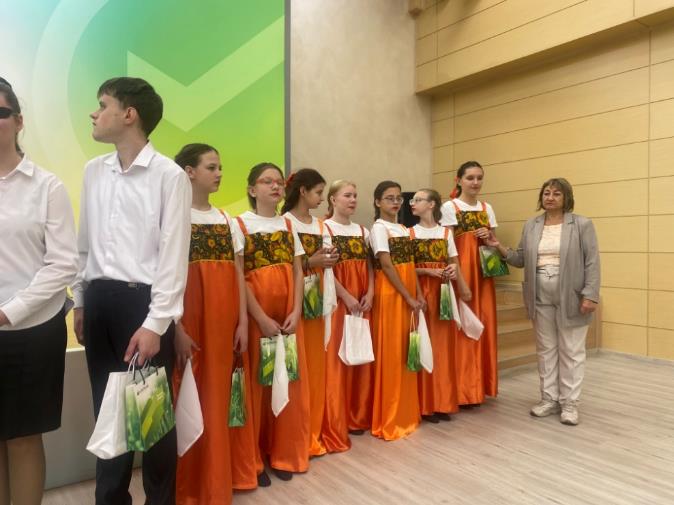